Promoting Disability Pride: Exploring the Evolution of Disability Culture
IL Conversation
March 5, 2015
Facilitated by Steven E. Brown, 
Co-Founder, Institute on Disability Culture
Professor (Retired, currently Affiliate Faculty) 
Center on Disability Studies, U. of Hawaii
Exploring a Personal and Professional History of the 
Evolution of Disability Culture
Some Personal History
*Doctorate in History, 1981

*Working at a CIL in Oklahoma in 1980s

*Reading Disability Rag (disability cool; Mary Johnson’s interview with Carol Gill)

*Presentation at NCIL, 1990, “Speakers of Movement”

*Working at WID, 1990-1993
”Tell Your Story” (1991, 1995)All Rights Reserved, Institute on Disability Culturewww.insituteondisabilityculture.org
Tell your story
Tell your story
It may bump from the page
like words of braille
sizzling in tales of blazing glory;
it may glisten in the sunshine like the holy grail,
so tell me a tale, even if it’s gory,
I’m yearning to hear you
Tell your story. 

Have you heard
‘bout the man
in the motorized chair?
Found no ramp at the 
movie theater
did he despair?
No,
just let them dudes lift him in there.
”Tell Your Story” (continued)
Came back a few days later
after somethin’ greater
brought with him a crew
people in chairs just grew and grew,
said they knew 
they’d be part of the view;
no problem getting in,
just lift and push and 
move those hunks of tin.
The chairs, they weighed a-plenty,
The ushers stressed and 
strained and got somewhat benty.
Seeing the movie was not the goal
changin’ the stage was the whole
they paid for getting’ in
but that theater knew it sinned.
People in chairs sealed their own personal stamp
on that theater’s shimmering new wheelchair ramp.
”Tell Your Story” (continued)
Tell your story
Tell your story
It may enrapture the floating air
like ASL* singing its flair
it might even glisten like the holy grail,
but no one will set their sail
toward your tale,
even if it’s hunky-dory,
unless you tell your story
Tell your story.
”Tell Your Story” (continued)
Once I knew a lady
got caught in a picket line
changed her whole design:
came back to her hometown
mission bound.
Told a hospital it was ailing
cause it was failing to see 
good health bound in the key of
phone lines hooked up with a TDD.**
Said she’d seek cooperation or
she’d be mighty angry
might even round up folks and
stoke fires of insurgency,
gather signatures and seek publicity.
You know that hospital saw the light
put an end to the no TDD blight.
”Tell Your Story” (continued)
Last time I saw that lady
she was waving a sign
telling a TV station
she sure did mind
no news she could see
so why should she 
listen to what they wanted her to be.
Now she knows how to stick it
with a picket and her 
pockets have been lined with Advocacy.
”Tell Your Story” (continued)
Tell your story
Tell your tale
You will find you touch
with the sureness of a crutch
a framework for your dwelling,
a story needing telling,
steaming like a sunburnt trail
glistening like the holy grail.
Who will know what you entail
unless you risk the path to glory
tell your story
Tell your story.
 
Does he want another cup of coffee?
I heard the waitress ask about the man.
How did I know his plan?
Just cause he couldn’t see
didn’t mean his brain rested in incompetency.
The stories he has told
brisk and bold
I’ve shared with more than a few
over a cup of coffee or a tall, cold brew.
”Tell Your Story” (continued)
The lessons are in the telling
they provide a framework and a dwelling.
We all have so many stories to bear
Cry, laugh, sing, and despair;
how will our children learn and compare
if we’re too timid to dare
to raise the flare 
share that we care.
 
Tell your story
Sing your tale
Tell our story
Shout our glory!
”Tell Your Story” (continued)
Tell our story
Tell our story
It may not bring fame
It may have no glory, but
cut through someone’s life like a ray of sunshine
break away barriers like a layer of turpentine,
tell your story
Tell your tale
We’re not as elusive as that holy grail.
 
*ASL:  American Sign Language is the language of the American Deaf Culture.

 **TDD:  A Telecommunications Device for the Deaf (TDD); more often today called TTY (Teletypewriter) is a device that looks like a typewriter and attaches to a telephone to enable people with hearing and speech impairments to communicate via the telephone.
Investigating a Culture of Disability: Final Report
*Funding for researching disability culture from NIDRR

*Moving to NM and creating Institute on Disability Culture

From Final Report Executive Summary

“The existence of a disability culture is a relatively new and contested idea.  Not surprising, perhaps, for a group that has long been described with terms like "in-valid," "impaired," "limited," "crippled," and so forth…. The Disability Culture Movement is running full steam ahead.  While I write, and you read, multiplying numbers of people are creating rapidly increasing examples of disability culture.” (pp. 8-9)
What is Disability Culture?
Steve’s Definition of Disability Culture

“People with disabilities have forged a group identity.  We share a common history of oppression and a common bond of resilience.  We generate art, music, literature, and other expressions of our lives, our culture, infused from our experience of disability.  Most importantly, we are proud of ourselves as people with disabilities.  We claim our disabilities with pride as part of our identity.  We are who we are:  we are people with disabilities.” (Brown, 2003, pp. 80-81)
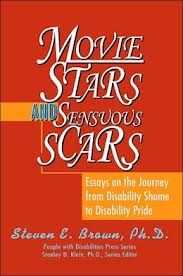 Image of Movie Stars book cover
What is Disability Culture?
Most people who are disabled do not have parents who are disabled.  
That means we are different than other cultures who learn their culture from their parents, we have to learn it from each other.
Not all people agree people with disabilities have a culture, but there are thousands of disability rights groups, books and materials that explain we do.

(Naomi Ortiz) Kids as Self Advocates: “What is Disability Culture?”http://www.fvkasa.org/resources/files/history-culture.php
Why Does Steve Call Disability Culture 
Global and Diverse?
Identifying Disability Culture
When entering “disability culture”  
     Google   								Yahoo
      8,520				 Dec. 24, 2003 		5,740
    43,700 			 April 9, 2008 			280,000
   64,600       			 Sept. 5, 2008 			429,000
   54,100       	 		Oct. 29, 2008              	286,000
   49,300        			March 21, 2009           	384,000  
   58,500        			Sept. 8, 2009               	381,000
   61,700				Feb. 13, 2010			296,000
   43,900        		 	Sept. 16, 2010	       		41,000,000
  161,000				Jan. 22, 2011			39,500,000
12,900,000			Aug. 2, 2011			50,700,000
   215,000   			Sept. 4, 2011		   	68,900
   104,000 			Sept. 10, 2012		   	93,300
   57.300				Sept. 18, 2014		 	 77,900
   79,500				Feb. 10, 2015		  	92,400
Conveying Disability Culture“Hear Us Shout”
Animated image of enthusiastic young girl with arms and legs outstretched
(Some) Examples of Disability Culture
Everybody: An Artifact History of Disability in America: Marcus:
http://everybody.si.edu/place

Disability Pride Parade (Chicago): Pride Parade, Chicago, IL, US:
http://www.youtube.com/watch?v=mXAwfg0jgdU&feature=related

Mobility International USA: “Loud, Proud, and Passionate:” (WILD): 
http://www.youtube.com/watch?v=uxxomUVsSik

Sean Forbes- Let’s Mambo”: http://www.youtube.com/watch?v=w2KYAlcTQno&feature=relmfu

Teal Sherer-”My Gimpy Life-Episode 1-”Accessible:”y Gimpy Life:
https://www.youtube.com/watch?v=EjdN81GmUTc - t=13

Damon Boiser: Extreme Athlete::
https://www.youtube.com/user/dekurgn
Comic
Silver Scorpion:
http://www.scribd.com/doc/54720383/Silver-Scorpion
How might CILs use Disability Culture?
Using Disability Culture
How might knowing about or having examples of disability culture be useful?

Explain why people with disabilities think our culture is important.

2.   Use examples to demonstrate disability rights, history, talents and resources.
Using Social Media
#PromotingDisabilityPride
References
Brown, S. E. (1994). Investigating a Culture of Disability: Final Report. Institute on Disability Culture.

Brown, S. E. (2003). Movie stars and sensuous scars: Essays on the journey from disability shame to disability pride. New York: People with Disabilities Press.

Brown, S. E. (1995). Pain, Plain—and  Fancy Rappings: Poetry from the Disabililty Culture. Institute on Disability Culture.

Brown, S.E. with Justin Dart, Jr. & Judith Heumann, "Speakers of Movement:  Voices of Independence,” Annual National Council on Independent Living Conference, Washington, D.C., May 1990.

Johnson, Mary, "EMOTION AND PRIDE," Disability Rag, Jan/Feb 1987, 1, 4-10.
For More Information
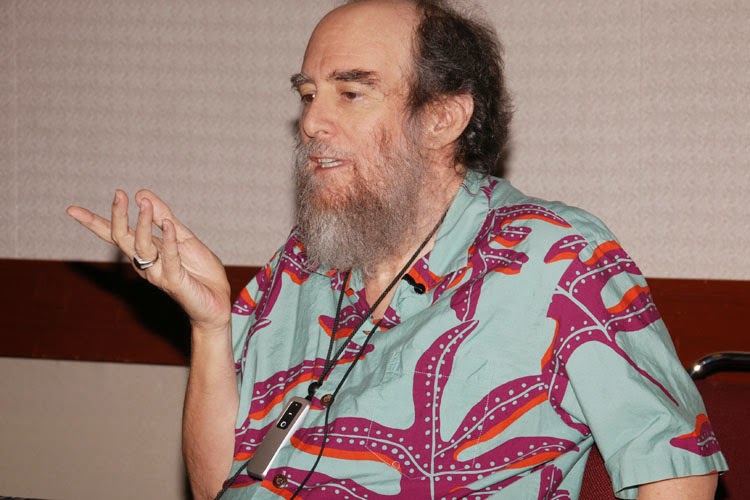 Image of Steve presenting at the Pacific Rim International Conference on Disability & Diversity, Honolulu, HI 2014
Steve Brown: disculture@gmail.com

http://www.instituteondisabilityculture.org